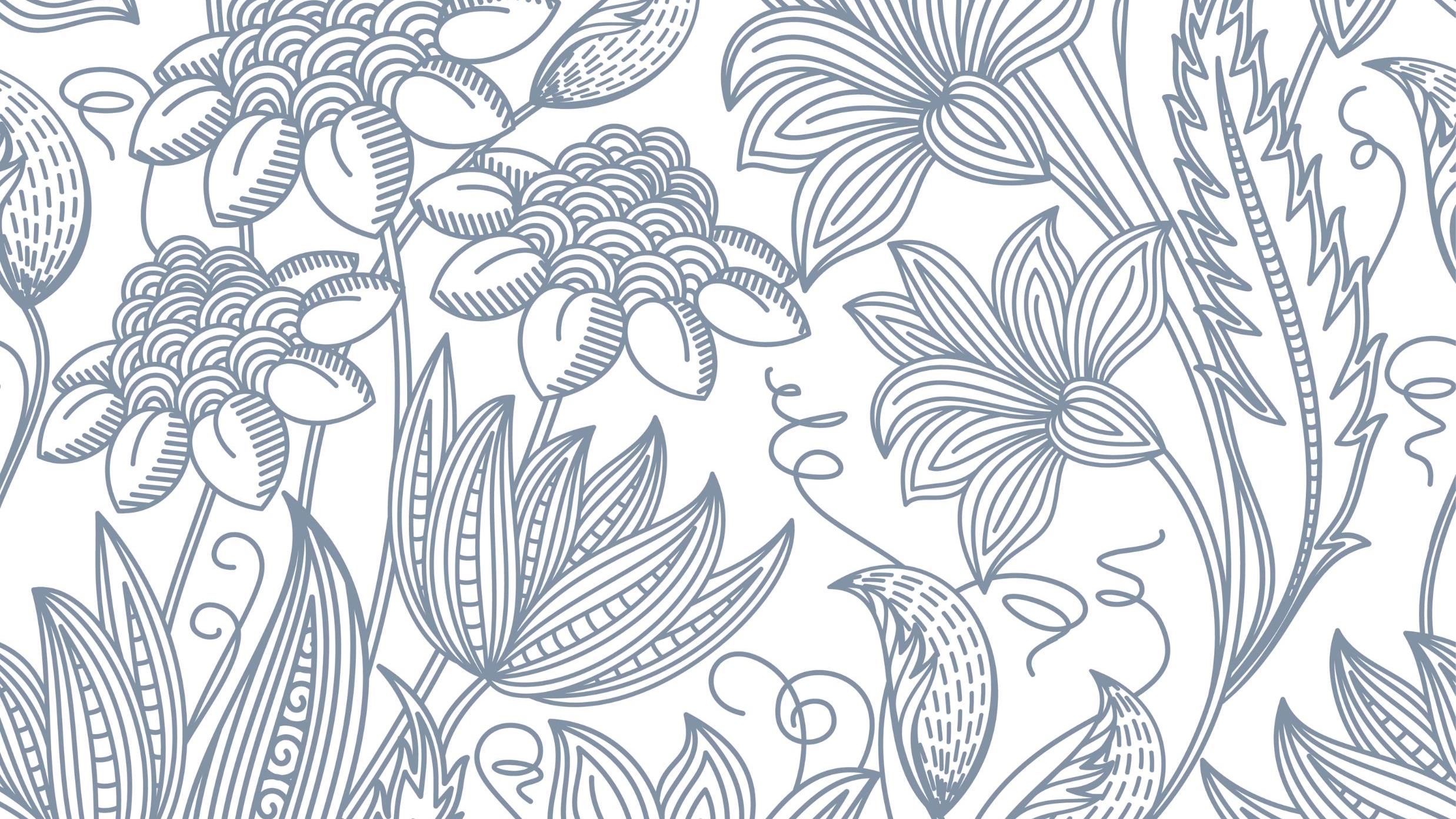 The seven words from the cross
The seven words from the cross
FIRST WORD: FORGIVENESS
“Father, forgive them; for they do not know what they are doing”
(LUKE 23:34)
The seven words from the cross
SECOND WORD:
SALVATION
“Truly I say to you, today you shall be with Me in Paradise” (Luke 23:43)
The seven words from the cross
THIRD WORD:AFFECTION
“Woman, behold your son!” “Behold your mother”(John 19:25-27)
The seven words from the cross
FOURTH WORD:ANGUISH
“My God, My God, why have You forsaken Me?” (Matthew 27:46)
The seven words from the cross
FIFTH WORD:SUFFERING“I AM THIRSTY” (John 19:28)
The seven words from the cross
SIXTH WORD:               VICTORY“IT IS FINISHED!” GREEK TERM:TETELESTAI  (John 19:30)
The seven words from the cross
SEVENTH WORD: CONTENTMENT
“Father, into Your hands I commend My spirit” (Luke 23:46)